Slide 1
Less or More?
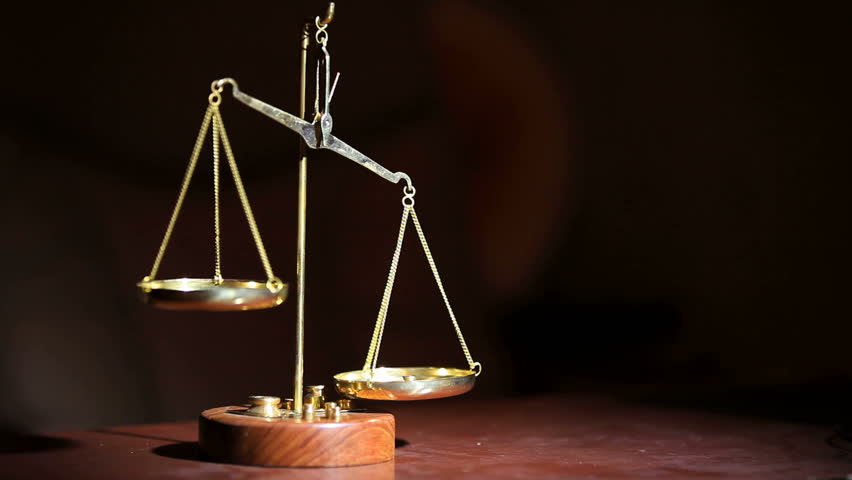 The oft-used phrase is normally “more or less,” but let’s try it this way for a few moments…
[Speaker Notes: “Minimalism” is now associated with everything from art to home décor, literature, and even music.   It may derive its conceptual origins from Japanese tradition and even the Zen doctrines and culture.  

The phrase “Less is More” was the adopted motto of the German-American architect Ludwig Mies van der Rohe (1886-1969) to describe his extreme simplicity concept of design.  “Mies” (aka) was considered to be one of the “pioneers” of modern architecture, along with Frank Lloyd Wright and a few others.  

Through out my life, “more or less” was a phrase used to portray uncertainty, vagueness, or approximation.  But for a few minutes, let’s consider “less or more” instead…]
Slide 2
Less or More?
Has this “present distress” helped you to “see” the value of becoming or being:
Less prideful and more humble?  Jas.4:6,10
Less selfish and more selfless?  Phil.2:3-4
Less entitled and more thankful?  1Thess.5:18
Less demanding and more appreciative?  1Tim.6:5b-7
Less fearful and more faithful? Matt.6:30; 8:26; 14:31; 16:8
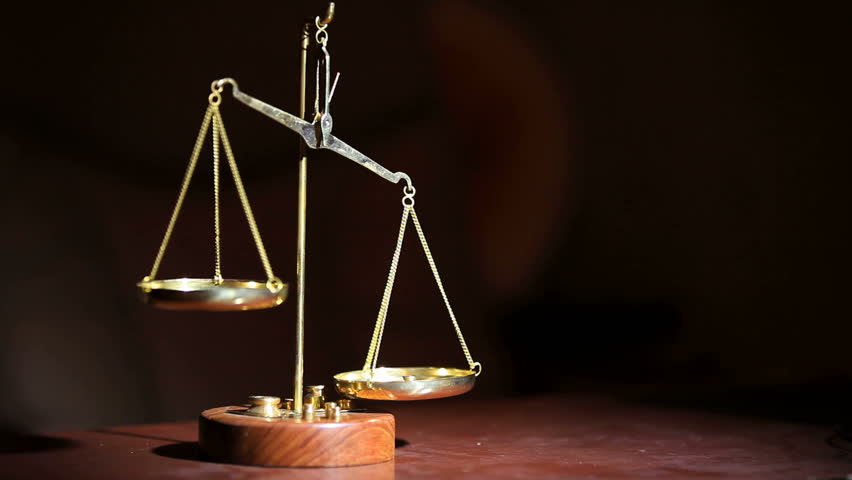 [Speaker Notes: “little faith” (at least in Matthew’s account) is linked to: Matt.6:27,30, being anxious or anxiety; 8:26, timidity or being afraid;  14:30,31, fear and doubt, 16:5-9, confusion or lack of understanding]
Slide 3
Less or More?
Hopefully, we’ve all learned (or are at least learning) that:
We can do just fine with a lot less than the more we “normally” have, 1Tim.6:8.
When we have less material things, we tend to appreciate the spiritual things more, Jas.5:1-5.
The less we are able to assemble with our brethren, the more we realize God’s purposes for it and our dependence upon one another,     Heb.10:19-25.
The less we have of the extras, the more we realize what is essential (materially and spiritually), Matt.6:33.
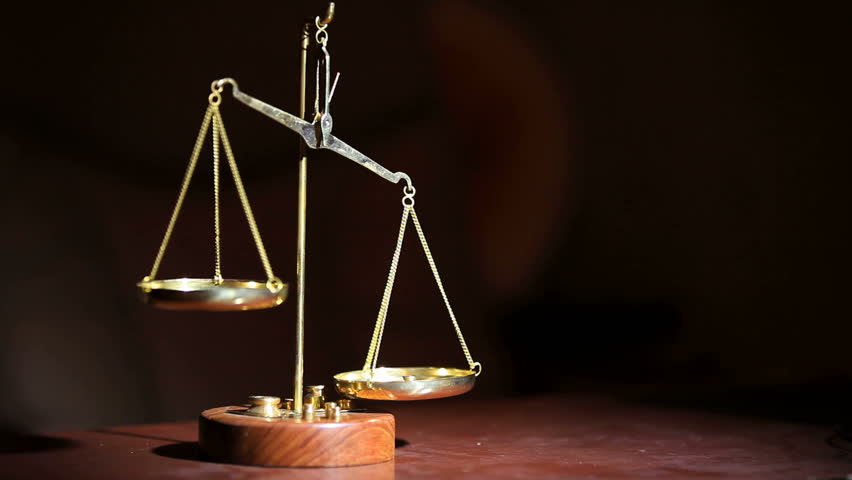 Slide 4
Less or More?
Applications:
Jas.1:2ff indicates that the key to being joyful when encountering various trials is:
Knowing/realizing the purpose of them-  faithful endurance which results in perfection and completeness, so that we lack in nothing, vv.3-4.
But if we lack this knowledge/wisdom, then we are to ask God in faith and without doubting, and He will supply it generously and without reproach, vv.5-6. 
Now, two questions to consider:
Are you joyful in this present distress?  If not, then are you,
Are you asking God for wisdom so that you can be… even when encountering various trials?
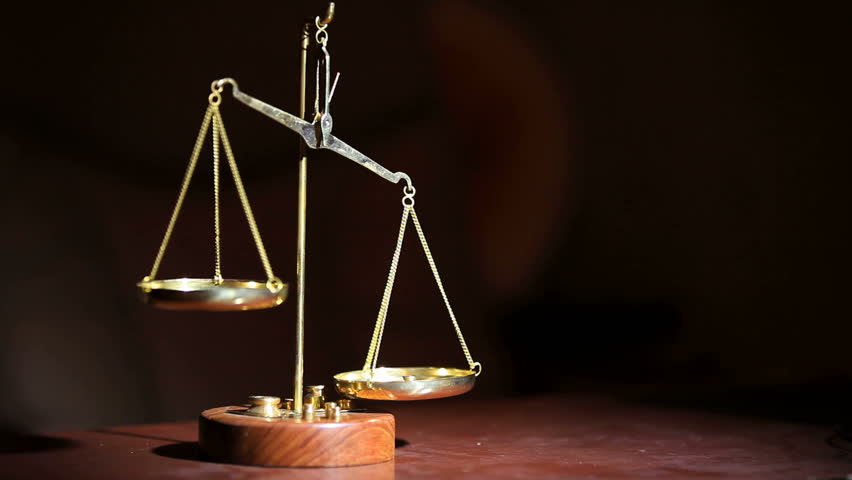